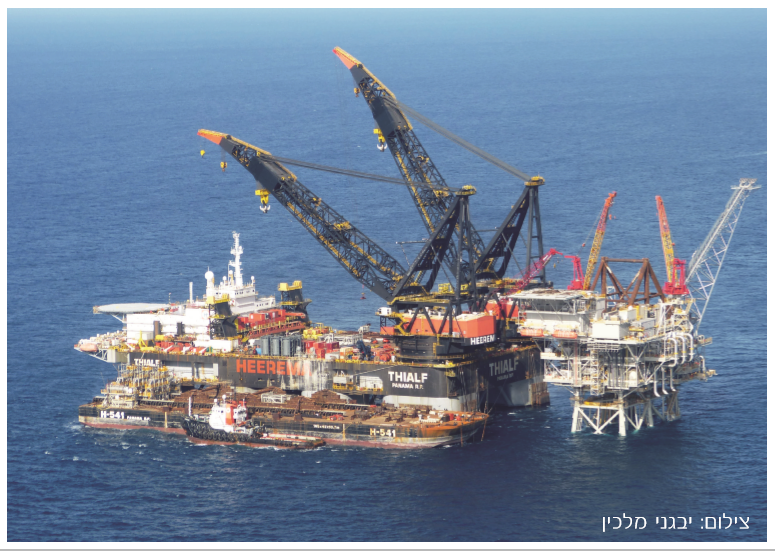 תרגיל
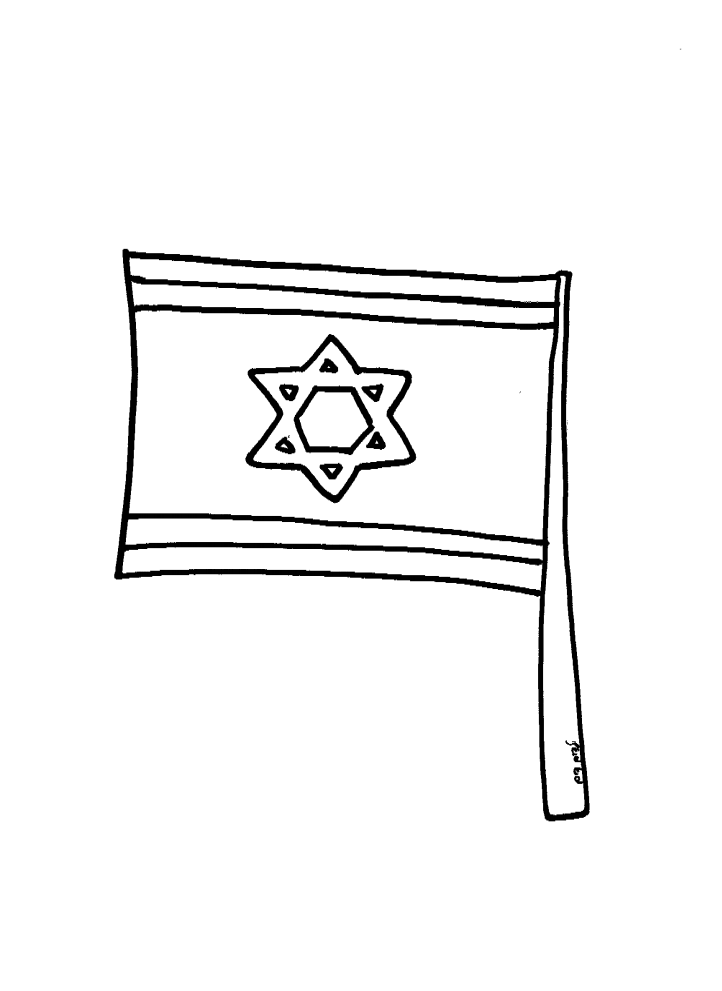 המלצה 1 :
 שימוש משאב הגז למטרות המשק בלבד ללא ייצוא כלל
צוותים : 1+2המשימה: מצגת הכוללת את השקפים הבאים: 1. שיקולים בהמלצה2. השפעת ההחלטה על מאזן העוצמה הישראלית (4 עוצמות)3. הצגת דוגמה לצעד וניתוחו על בסיס המושגים שנלמדו בשיעור (עוצמה רכה/קשה, תקציב המדינה וכדו')
[Speaker Notes: המלצה 1 : שימוש גז למטרות המשק בלבד ללא ייצוא כלל]
המלצה 2 :
 שימוש משאב הגז למטרות ייצוא בלבד
צוותים : 3+4המשימה: מצגת הכוללת את השקפים הבאים: 1. שיקולים בהמלצה2. השפעת ההחלטה על מאזן העוצמה הישראלית (4 עוצמות)3. הצגת דוגמה לצעד וניתוחו על בסיס המושגים שנלמדו בשיעור (עוצמה רכה/קשה, תקציב המדינה וכדו')
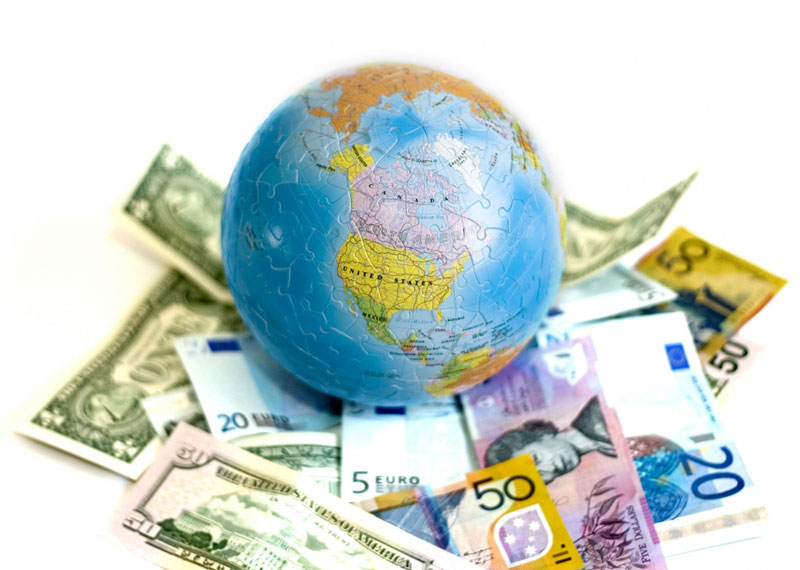 [Speaker Notes: המלצה 1 : שימוש גז למטרות המשק בלבד ללא ייצוא כלל]
המטרה: 
הצגת השקפים ושכנוע הפורום בהמלצתכם למדיניות (בלא יותר מ-10 דקות)
מעט חומר רקע*
מהפכת משק הגז בישראל
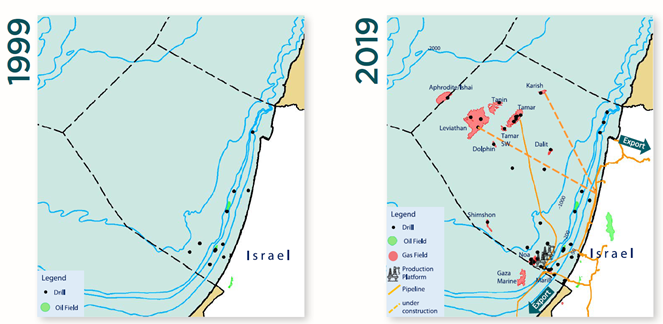 אופציית
יצוא
סקר משרד האנרגיה מניעים להסבת מפעלים לגז טבעי
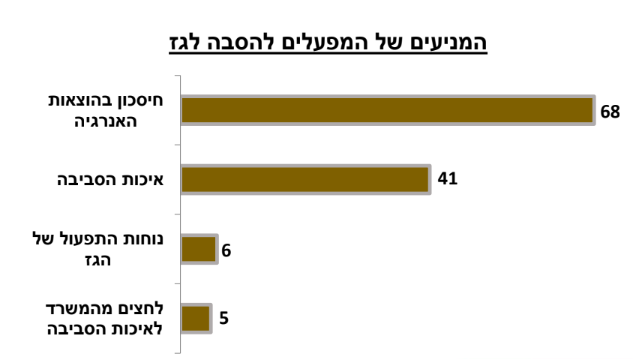 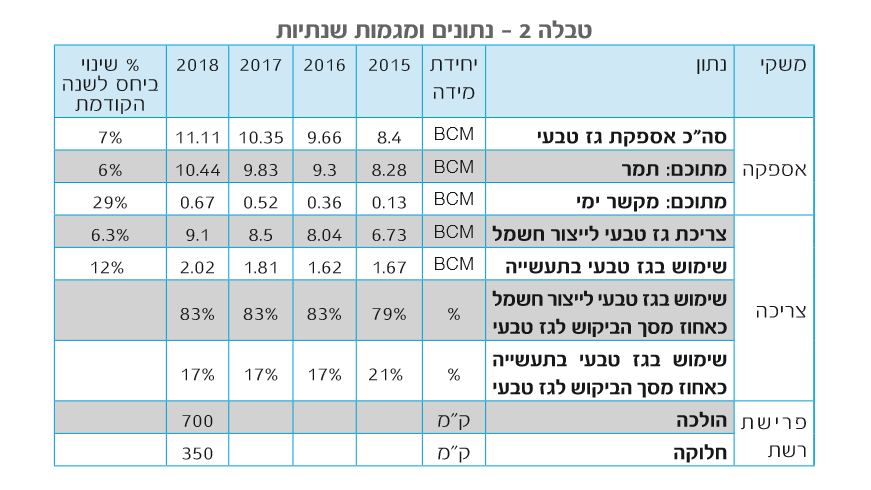 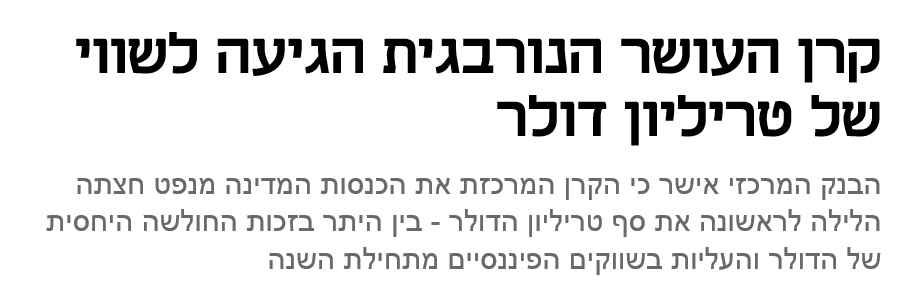 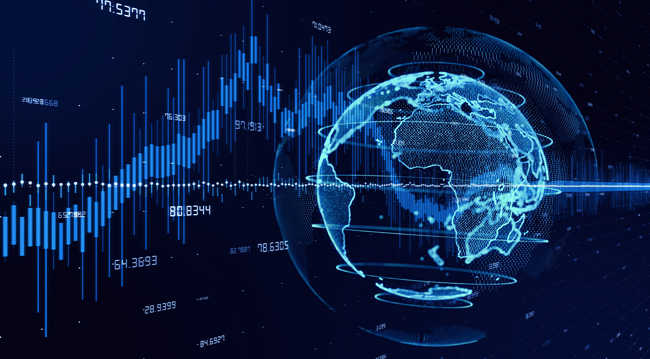 תודה
נח הקר